PARENTS’ Orientation PROGRAM
2023 -24
 class  5
Zee HIGH SCHOOL
Hayathnagar
The function of education is to teach one to think intensively and to think critically. Intelligence plus character – that is the goal of true education.” – Martin Luther King
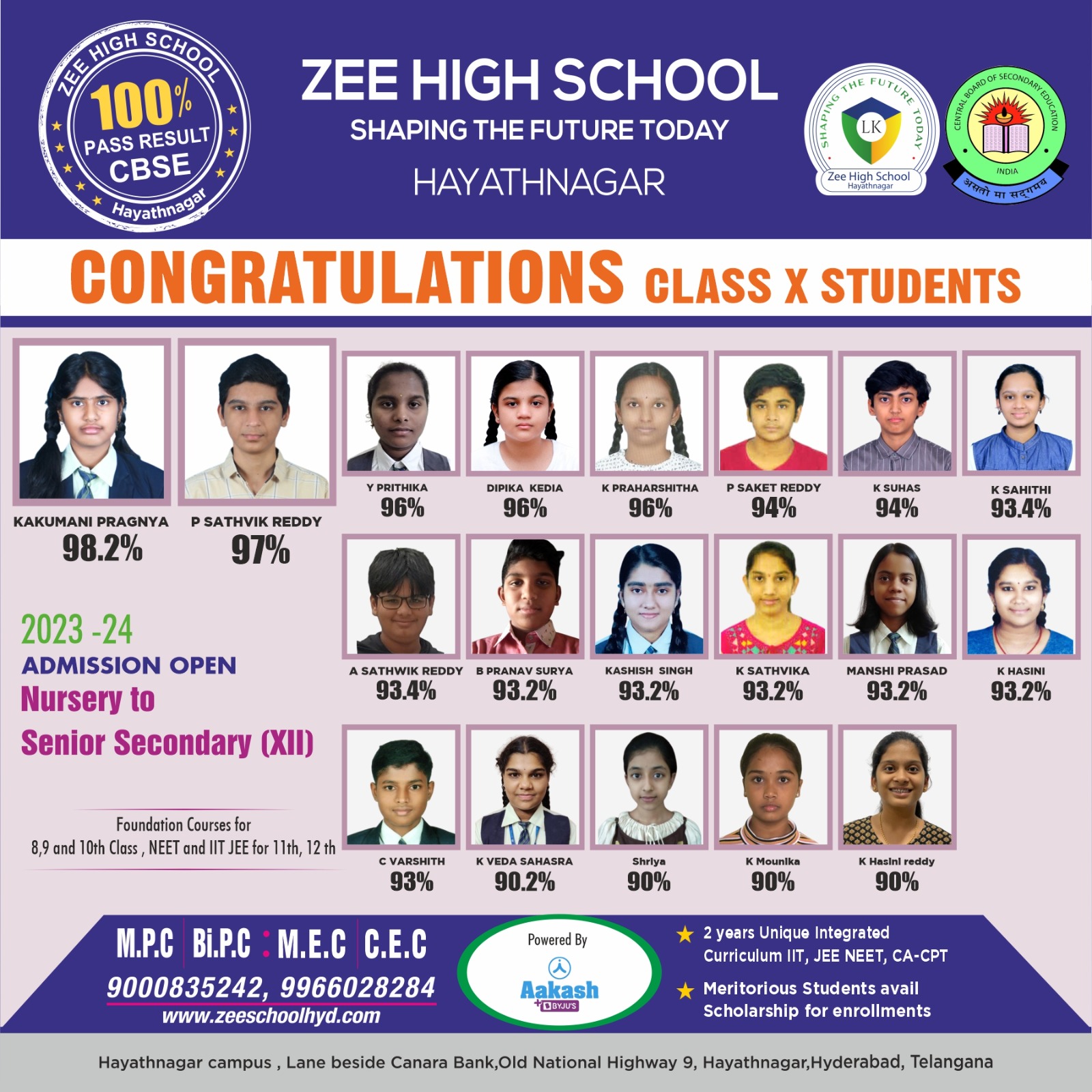 HIGHEST SCORE – SUBJECT WISE
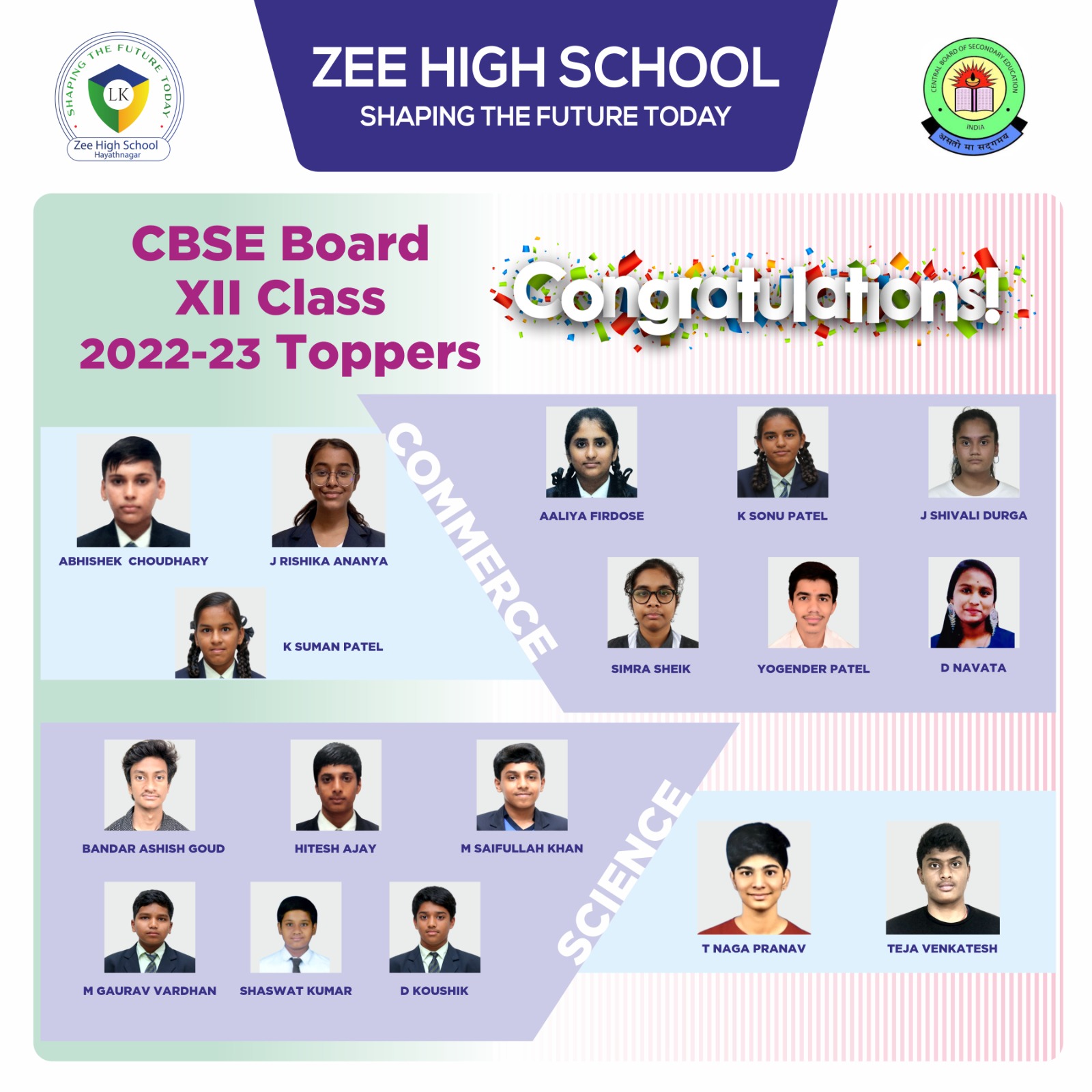 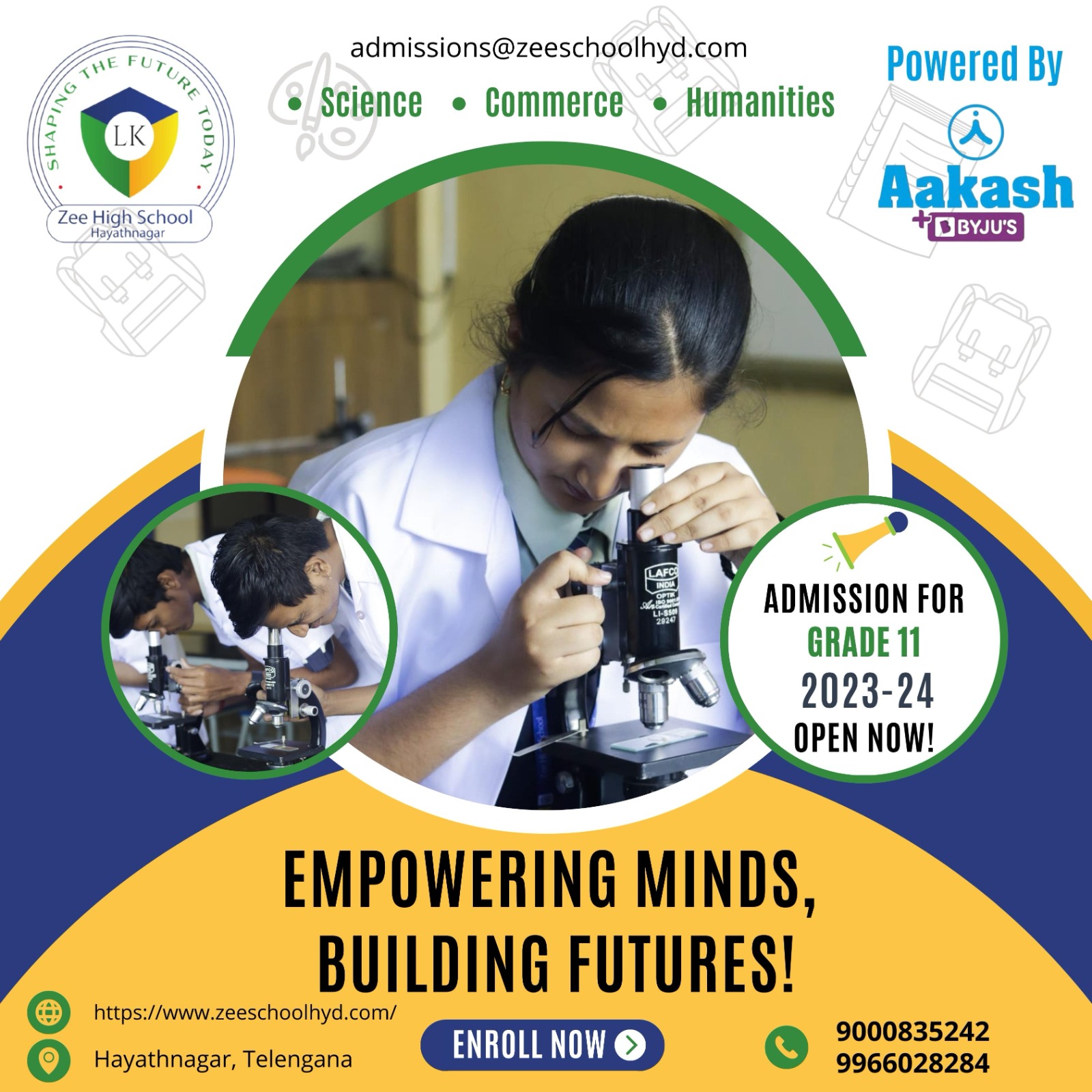 Academics
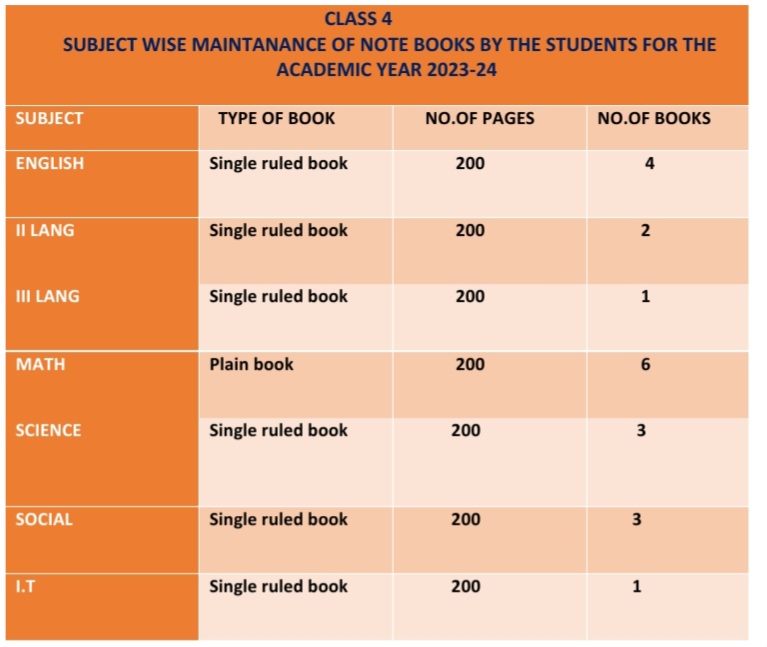 ASSESSMENT STRUCTURE
Grade  V
Weekly Assessment Schedule
From Monday to Friday
Schedule with portion will be forwarded every weekend
Tests will be conducted by Subject teachers  
    in their respective periods
Practice of spell check between 8:30 to 9:30
Result will be released every fortnight
Check Parent app powered by Edmatix for the same using the credentials
Username: Admission Number
Password: DOB of ward
Weekly Assessment Schedule
Home assignment Schedule
PARENT APP POWERED BY Edmatix
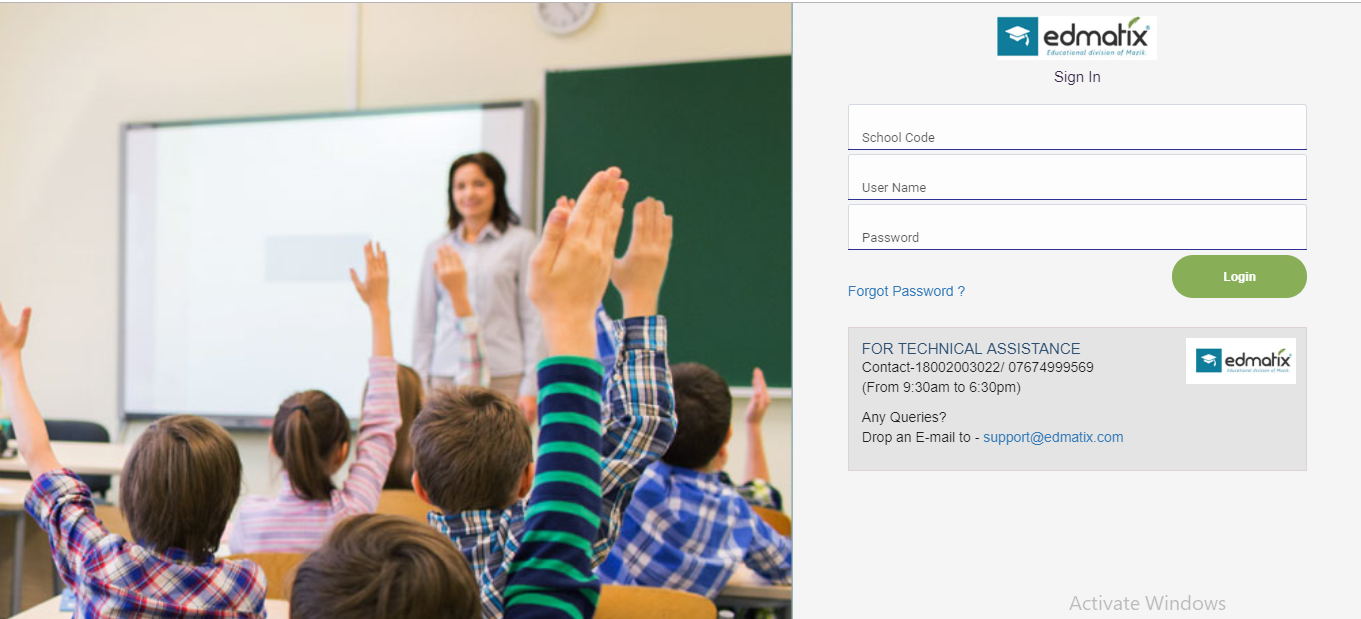 https://itunes.apple.com/in/app/edmatix-parents-app/id1460578434?mt=8
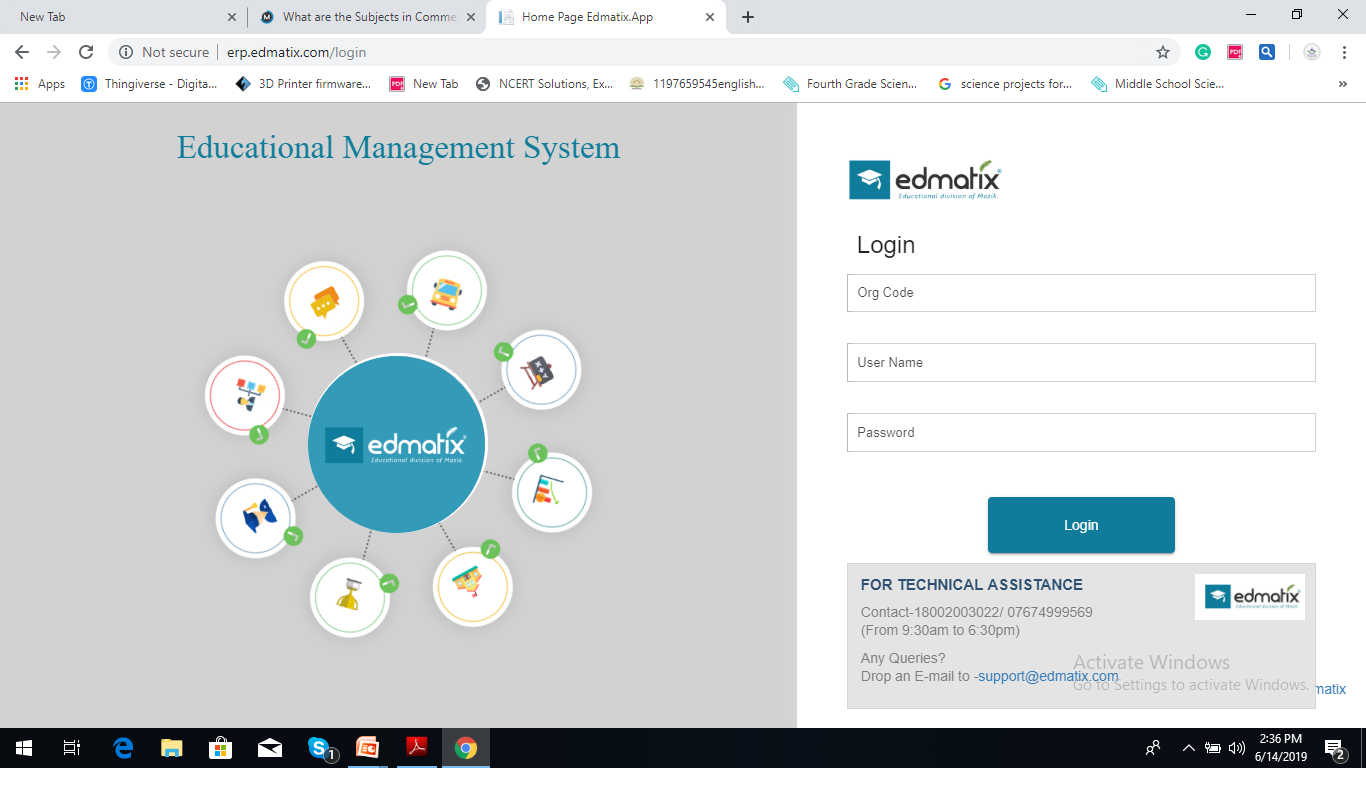 Contact:Nikita-9000835242
Assessed on a 5 point grading scale.
Physical Education
Art Education
       Performing Arts
Discipline
A process of 
controlling 
one's behavior 
and actions, 
either through 
self-motivation 
or through teaching
Assessed    on a 5 point grading scale.
“Competition is always a good thing. It   forces us to do our best. A monopoly renders people complacent and satisfied with mediocrity.”
Inter House Competitions
ENGLISH
SPORTS
SCIENCE
CLUBS
SOCIAL
Art & Craft
MATHS
External Competitions
Development  of
Competitive Spirit
SOF Olympiads
NCO
NSO
IEO
ISKO
IMO
Interschool Competitions
AVANTIKA
BALOTSAV
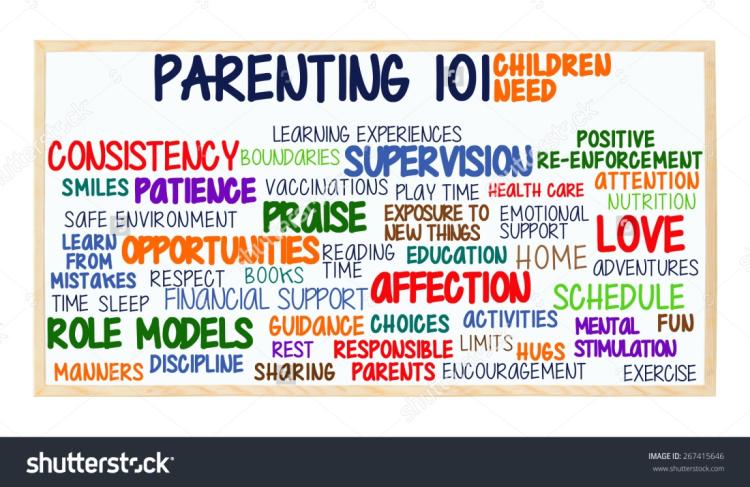 At the end of the day, the most overwhelming key to a child's success is the positive involvement of parents.
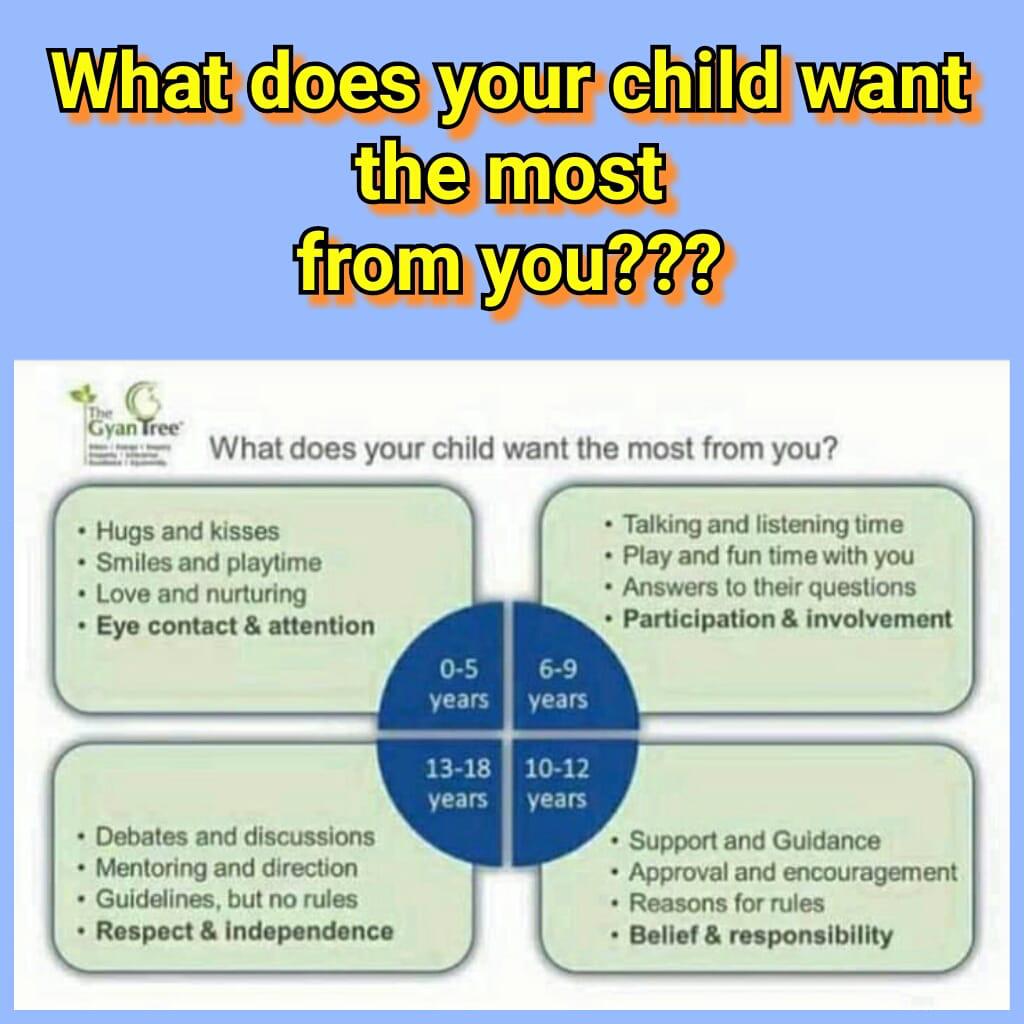 Student
“The education of a child involves three major components: Teacher, Student and Parent.”
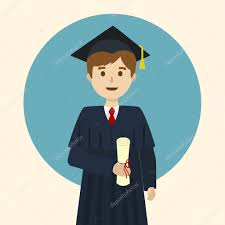 Teacher
Parent
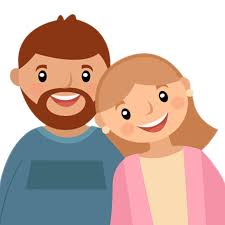 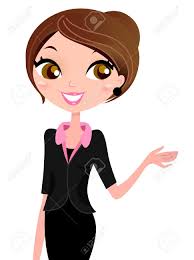 YOUR  SUPPORT
BE INVOLVED: 

Please check the almanac regularly and acknowledge.
Please check their books regularly and keep us informed. In case of  long absence , send a note through almanac so that teacher  with your  support can get the work completed by the child.
Edmatix Parent app.
If any concern kindly communicate through almanac. 




SUPPORT:  SCHOOL RULES AND GOALS
COMMUNICATION
INNOVATION IN THE PRACTICES
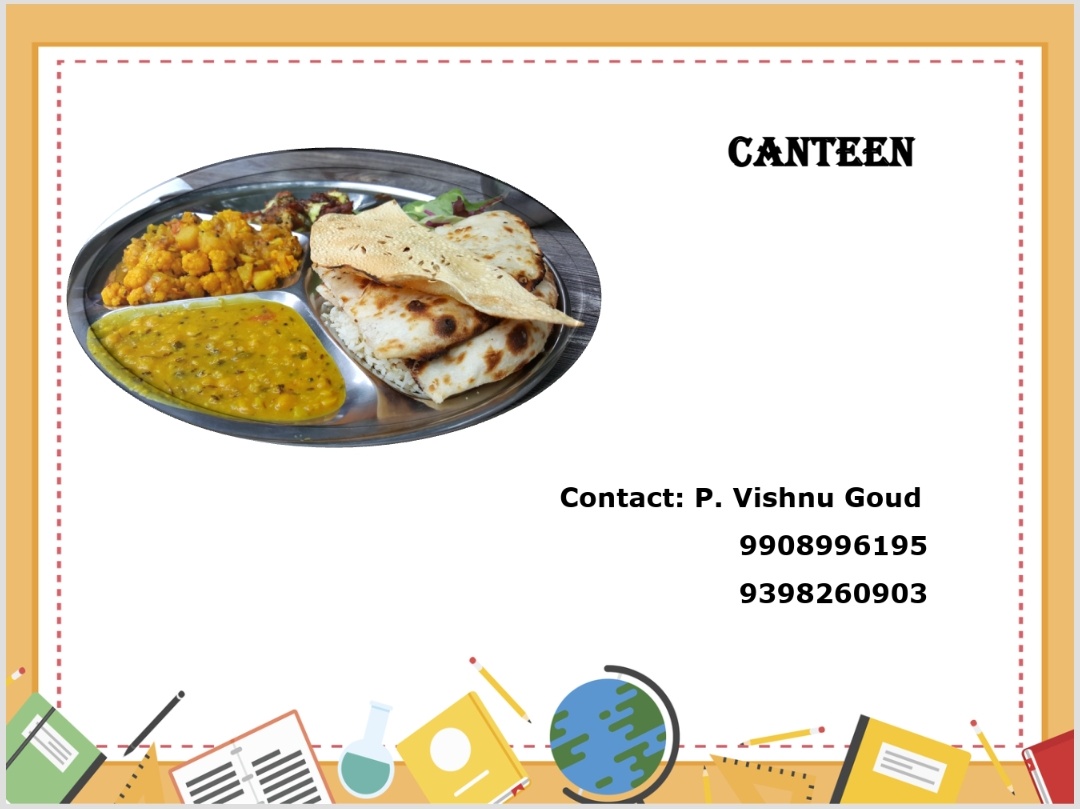 Fees
 Tuition 
Transport
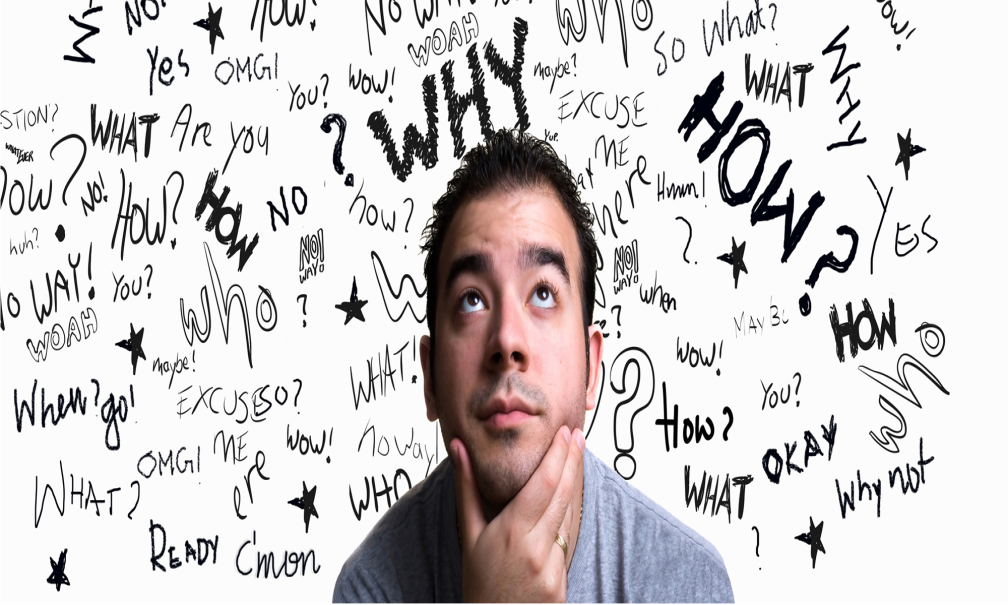 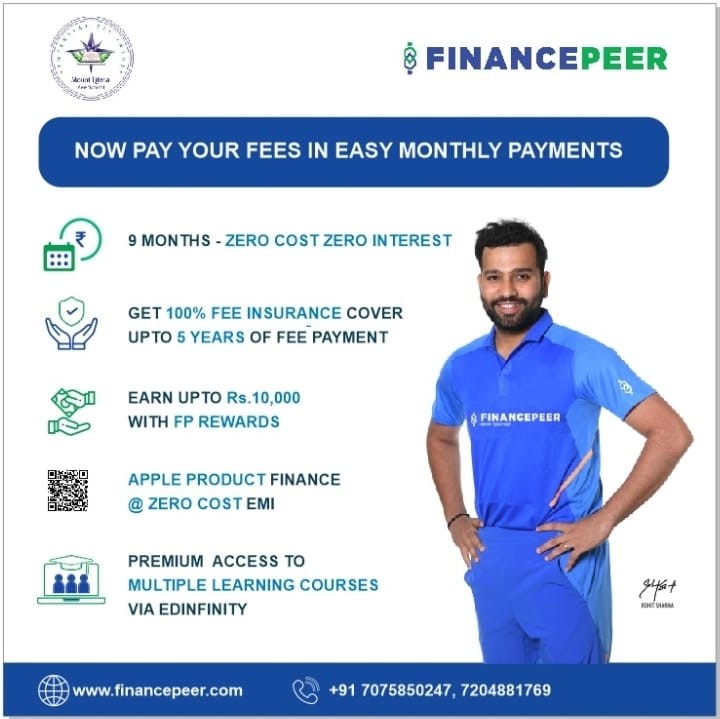 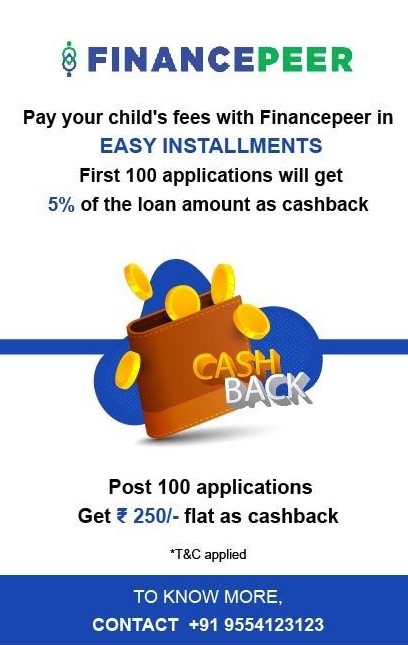 ACADEMIC INCHARGE-A day with Parents
WEDNESDAY
Between 
10 a.m 
&
3.00 p.m
   For prior appointment    
contact 
Front Office
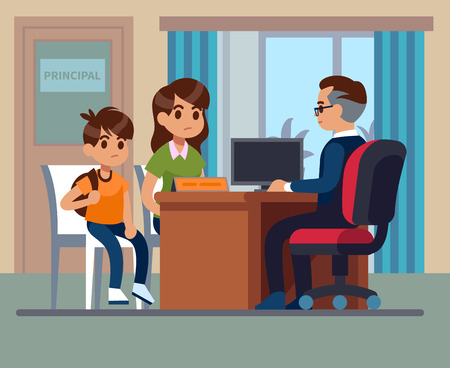 Thank You